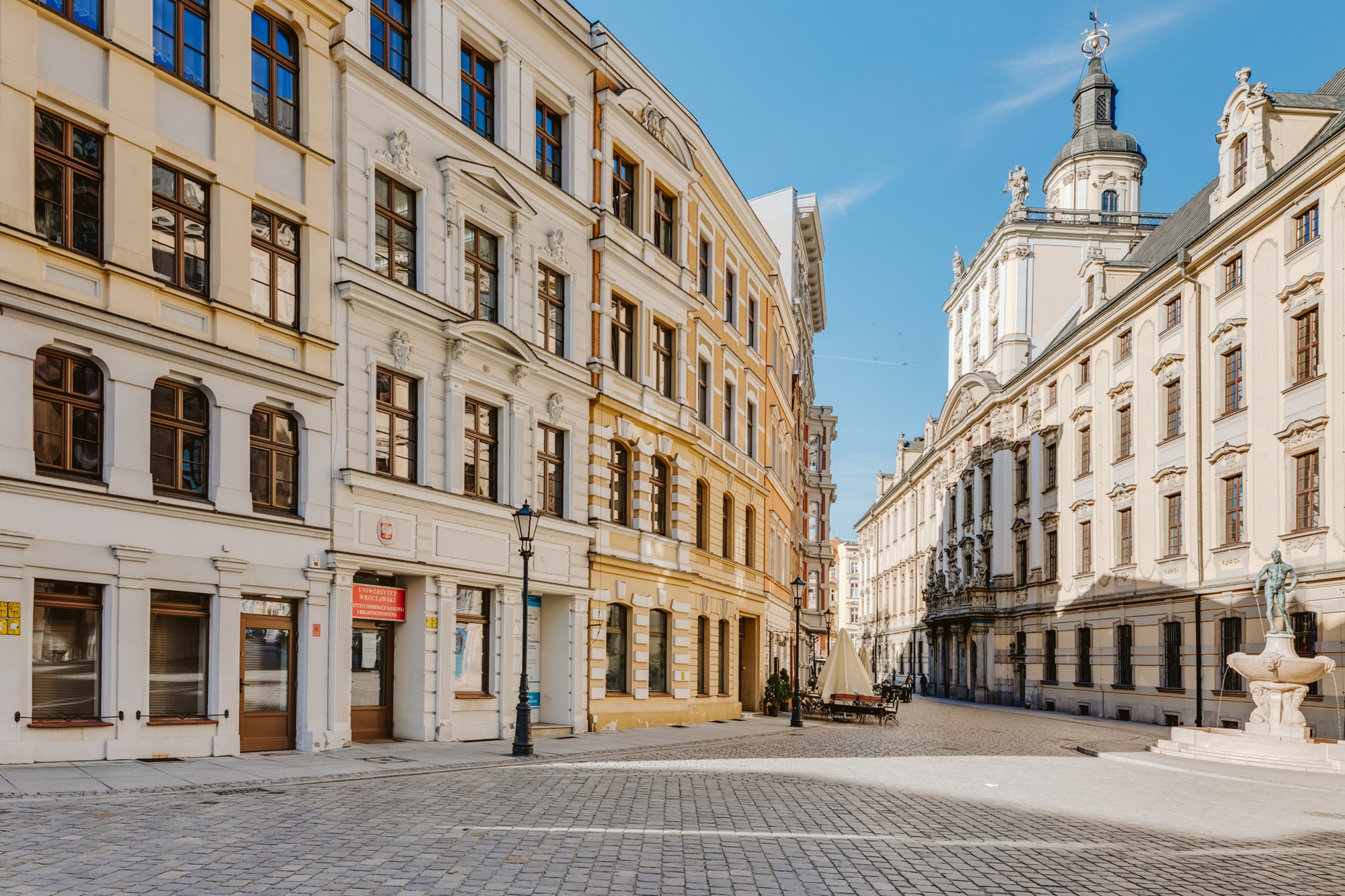 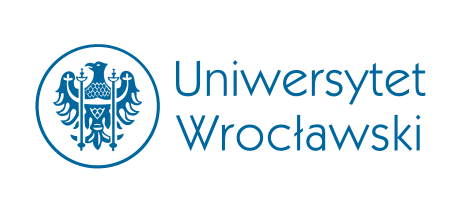 Prawo karne



Dr Konrad Lipiński
Katedra Prawa Karnego Materialnego
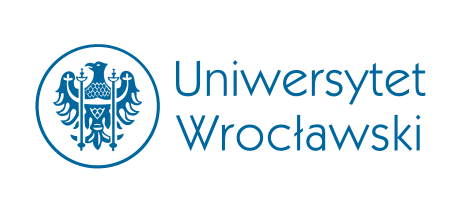 Prawo karne
Dr Konrad Lipiński
Katedra Prawa Karnego Materialnego
konsultacje: 202a bud. A
zasady obowiązujące na zajęciach
liczba zajęć i ich tematyka
zasady obecności
forma zaliczenia
podstawowe źródła wiedzy
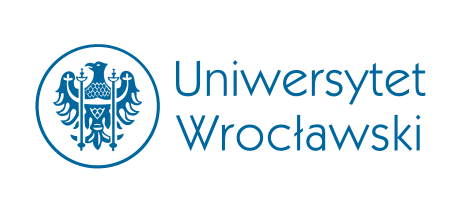 Prawo karne
Podstawowe informacje o prawie karnym
miejsce prawa karnego w systemie prawa
funkcje prawa karnego
zasady prawa karnego
źródła prawa karnego
kodyfikacje, zmiany „zwykłe” (nowelizacje wycinkowe) i rekodyfikacje
zasady intertemporalne prawa karnego
miejscowy zakres zastosowania ustawy karnej
czas i miejsce popełnienia przestępstwa
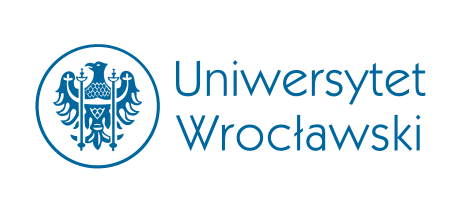 Prawo karne
Miejsce prawa karnego w systemie prawa
czym jest prawo karne?
zespołem norm
służącym do zwalczania przestępstw (czynów zabronionych) godzących w dobra prawne
posługującym się karami i środkami karnymi (lub środkami zabezpieczającymi)
definicja poprzez funkcje
centralna pojęcia: przestępstwo i kara
dyscypliny prawa karnego
prawo karne materialne
prawo karne procesowe (formalne)
prawo karne wykonawcze
prawo wykroczeń
dyscypliny „szczególne”: wojskowe prawo karne, prawo karne skarbowe
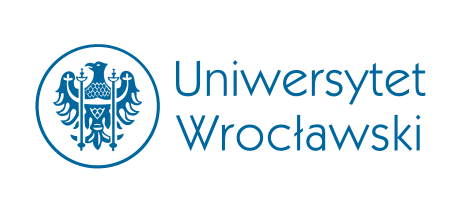 Prawo karne
Funkcje prawa karnego
funkcja ochronna
funkcja gwarancyjna
funkcja represyjna
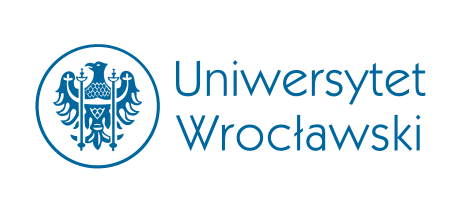 Prawo karne
Funkcje prawa karnego
funkcja ochronna
ochrona interesów społeczeństwa
płaszczyzny jej realizacji:
represja
akt sprawiedliwości wyrównawczej
nie stanowi odrębnej funkcji, jest „złem koniecznym” (należy ją postrzegać z perspektywy intelektualnej, a nie emocjonalnej)
prewencja (generalna i indywidualna)
pozytywna
negatywna (problem jej dopuszczalności w demokratycznym państwie prawnym)
zabezpieczenie społeczeństwa przed działaniami sprawców
kary eliminacyjne
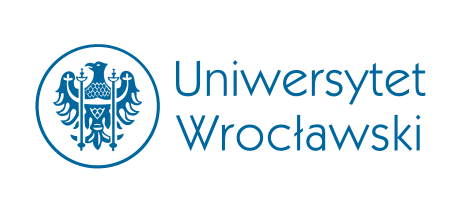 Prawo karne
Funkcje prawa karnego
funkcja gwarancyjna
za punkt wyjścia bierze obywatela – potencjalny przedmiot zainteresowania prawa karnego
ochrona przed nadużyciami ze strony aparatu państwowego
prawo karne jako zło (przemoc)
system zabezpieczeń (gwarancji) dla obywatela przed nieuprawnioną ingerencją państwa
relacja między funkcją ochronną i gwarancyjną jako probierz systemu politycznego państwa
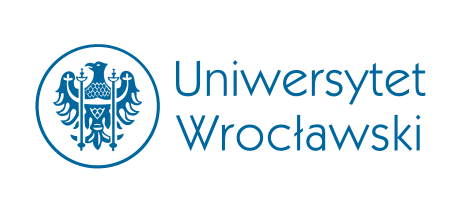 Prawo karne
Funkcje prawa karnego
funkcja kompensacyjna
skoncentrowana na pokrzywdzonym
naprawienie szkody wyrządzonej przestępstwem / zadośćuczynienie wyrządzonej nim krzywdzie
realizowana głównie przez system środków kompensacyjnych (rozdział Va k.k.)
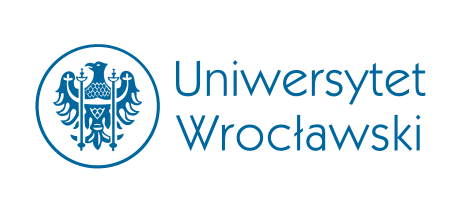 Prawo karne
Zasady prawa karnego
nullum crimen, nulla poena sine lege
nullum crimen sine periculo sociali
nullum crimen sine culpa
zasada humanitaryzmu
zasada ostateczności (ultima ratio) prawa karnego
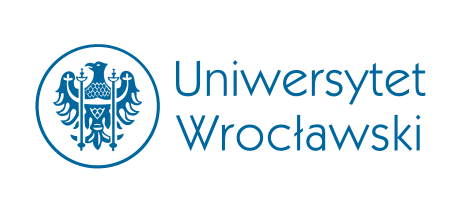 Prawo karne
Zasady prawa karnego
nullum crimen sine lege
dosłownie: nie ma przestępstwa bez ustawy
ujęta w Kodeksie karnym oraz w Konstytucji RP (+ klauzula norymberska)
art. 1 par. 1 k.k.: „Odpowiedzialności karnej podlega ten tylko, kto popełnia czyn zabroniony pod groźbą kary przez ustawę obowiązującą w czasie jego popełnienia”
art. 42 ust. 1 Konstytucji: „Odpowiedzialności karnej podlega ten tylko, kto dopuścił się czynu zabronionego pod groźbą kary przez ustawę obowiązującą w czasie jego popełnienia. Zasada ta nie stoi na przeszkodzie ukaraniu za czyn, który w czasie jego popełnienia stanowił przestępstwo w myśl prawa międzynarodowego”
dlaczego ta sama zasada znajduje się nad dwóch poziomach hierarchii źródeł prawa?
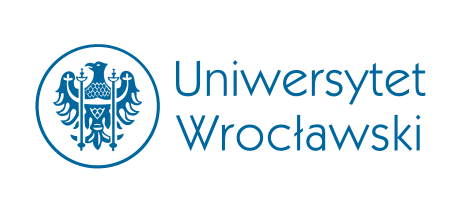 Prawo karne
Zasady prawa karnego
nullum crimen sine lege – dyrektywy szczegółowe
n.c.s.l. scripta – ustawa w sensie formalnym jako źródło prawa karnego
n.c.s.l. stricta – zakaz wykładni rozszerzającej i analogii na niekorzyść sprawcy
problem „półanalogii”
n.c.s.l. certa – nakaz maksymalnie precyzyjnego określania znamion
nie ma precyzji „absolutnej”
n.c.s.l. praevia – zakaz kryminalizacji wstecznej (ex post facto offences)
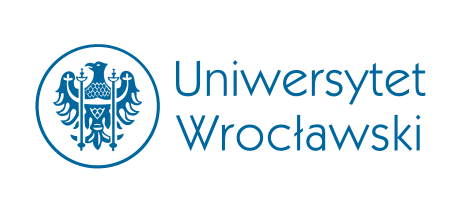 Prawo karne
Zasady prawa karnego
nulla poena sine lege
nakaz ustawowego sprecyzowania kary grożącej za dany typ przestępstwa
obowiązek posługiwania się przez ustawodawcę sankcjami względnie oznaczonymi
alternatywy: bezwzględnie oznaczona, bezwzględnie nieoznaczona, względnie nieoznaczona
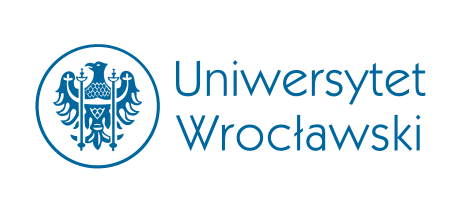 Prawo karne
Zasady prawa karnego
nullum crimen sine periculo sociali
nie ma przestępstwa bez społecznej szkodliwości czynu
dotyczy to zarówno całej klasy zachowań, jak i konkretnego czynu (jego karygodności)
nullum crimen sine culpa
nie ma przestępstwa bez winy
zasada humanitaryzmu
naczelna dyrektywa stosowania kar i innych środków przewidzianych w kodeksie karnym; polega na minimalizowaniu cierpień, dolegliwości zadawanych przy stosowaniu kar oraz wymierzanie ich w koniecznych granicach
art. 3 EKPC, 30, 40-41 Konstytucji RP, 3 k.k.
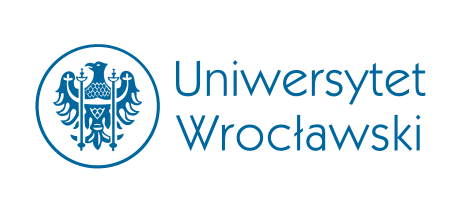 Prawo karne
Zasady prawa karnego
zasada ostateczności (ultima ratio) prawa karnego
prawo karne to zło (przemoc) stosowane przez państwo wobec obywatela
nie można go zatem stosować jako remedium na wszelkie bolączki (przynajmniej nie w demokratycznym państwie prawnym)
obowiązek stosowania represji w ostatniej kolejności wynika z art. 2 oraz 31 ust. 3 Konstytucji
zasada ta wiąże zarówno na etapie stanowienia, jak i stosowania prawa
„Jeśli (…) jakieś zjawisko pojawia czy wprost szerzy się w sposób, który alarmuje świadomość prawną, ujawniając jego społeczne niebezpieczeństwo, to w pierwszym rzędzie sięgać należy do źródeł tego zjawiska – wiedzieli już o tym dobrze pisarze okresu Oświecenia – i badać, czy drogą zasypania tych źródeł nie można usunąć tego, co z nich wypływa. A dopiero gdy to jest rzeczą niemożliwą, czyli gdy nie tylko można karać, ale i trzeba karać, bo innego sposobu zabezpieczenia nie ma, wtedy dopiero można myśleć o normie karnej, zdając sobie sprawę z tego, iż jej efektywność jest wprost proporcjonalna do intensywności owocnego ścigania”
W. Wolter, Granice i zakres prawa karania, „Państwo i Prawo” 2/1957, s. 244
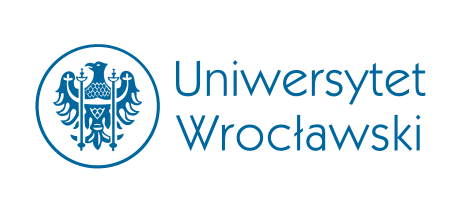 Prawo karne
Źródła prawa karnego
Konstytucja RP
ustawy
Kodeks karny
przepisy karne (kilkuset) innych ustaw
prawo międzynarodowe
EKCP, MPPOiP
inne konwencje i umowy międzynarodowe
rozporządzenia?
nullum crimen sine lege scripta
nie mogą typizować przestępstw, mogą wypełniać znamiona blankietowe
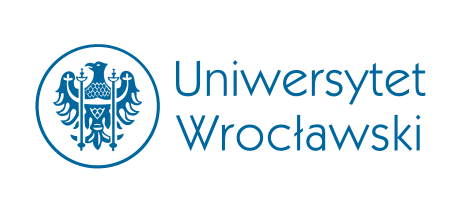 Prawo karne
Zmiany prawa karnego
kodyfikacje
1932, 1969, 1997
nowelizacje
inflacja nowelizacji
zmiany punktowe i wycinkowe
rekodyfikacje
zmiana filozofii karania, zmiany o charakterze gruntownym i systemowym
brak uchwalenia nowego Kodeksu karnego
2015, 2022 (wejście w życie: 1 października 2023 r.)
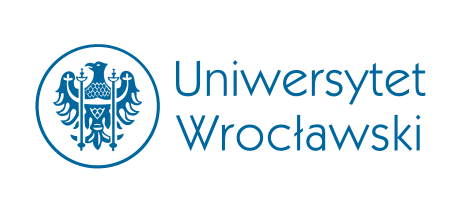 Prawo karne
Zasady intertemporalne prawa karnego
problemem jest nie tyle to, od kiedy do kiedy obowiązuje ustawa, a to, w jaki sposób czas ten nakładać się może na czas popełnienia przestępstwa
art. 4 par. 1 k.k.: „Jeżeli w czasie orzekania obowiązuje ustawa inna niż w czasie popełnienia przestępstwa, stosuje się ustawę nową, jednakże należy stosować ustawę obowiązującą poprzednio, jeżeli jest względniejsza dla sprawcy”
ogólna zasada: lex retro agit!
a contrario: lex retro non agit cum exceptione legis mitioris
„ustawa nowa”
„ustawa obowiązująca poprzednio”
„ustawa względniejsza”
czy chodzi tu wyłącznie o ustawę karną?
potencjalne wyjątki: przedawnienie, kara łączna
zmiana ustawy w czasie popełniania przestępstwa
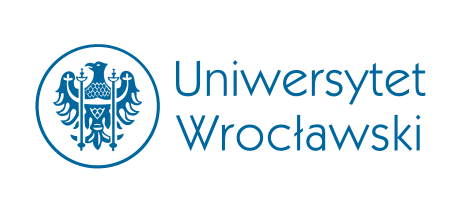 Prawo karne
Zasady intertemporalne prawa karnego
jak pogodzić nullum crimen sine lege praevia z lex retro agit?
rodzaje zmian:
kryminalizacja  nullum crimen sine lege praevia (lex retro non agit)
dekryminalizacja  lex retro agit + art. 4 par. 4 k.k.: „Jeżeli według nowej ustawy czyn objęty wyrokiem nie jest już zabroniony pod groźbą kary, skazanie ulega zatarciu z mocy prawa”
zmiana stabilizująca  lex retro agit
zmiana modyfikująca  lex mitior agit
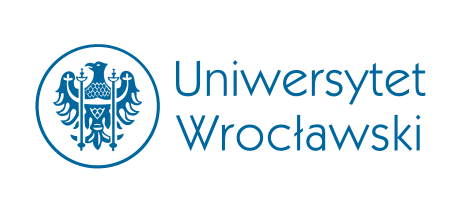 Prawo karne
Miejscowy zakres zastosowania ustawy karnej
zasada terytorialności (art. 5 k.k.): „Ustawę karną polską stosuje się do sprawcy, który popełnił czyn zabroniony na terytorium Rzeczypospolitej Polskiej, jak również na polskim statku wodnym lub powietrznym, chyba że umowa międzynarodowa, której Rzeczpospolita Polska jest stroną, stanowi inaczej”
nie ma znaczenia obywatelstwo sprawcy (lub jego brak)
zasada narodowości podmiotowej (art. 109 k.k.): „Ustawę karną polską stosuje się do obywatela polskiego, który popełnił przestępstwo za granicą” + warunek podwójnej przestępności
zasada narodowości przedmiotowej ograniczona (art. 110 par. 1 k.k.): stosowanie polskiej ustawy karnej do cudzoziemca, który popełnił określonego rodzaju przestępstwo za granicą, pod warunkiem uznania go za przestępstwo również przez ustawę obowiązującą w miejscu jego popełnienia
zasada odpowiedzialności zastępczej (art. 110 par. 2 k.k.): stosowanie polskiej ustawy karnej do cudzoziemca, który popełnił za granicą przestępstwo będące również polskiej ustawie karnej czynem zabronionym karą przekraczającą dwa lata pozbawienia wolności (o ile cudzoziemca przebywającego na terenie Polski nie postanowiono wydać)
zasada narodowości przedmiotowej nieograniczona (art. 112 k.k.): stosowanie polskiej ustawy karnej do obywatela polskiego oraz cudzoziemca w przypadku popełnienia przestępstwa określonego rodzaju (przeciwko interesom państwa) niezależnie od przepisów obowiązujących w miejscu popełnienia
zasada represji wszechświatowej (konwencyjnej) (art. 113 k.k.) – niezależna od obywatelstwa sprawcy i miejsca popełnienia przestępstwa
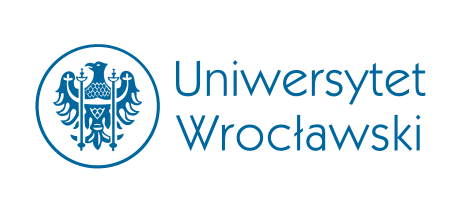 Prawo karne
Czas i miejsce popełnienia przestępstwa
czas popełnienia przestępstwa (art. 6 par. 1 k.k.): „Czyn zabroniony uważa się za popełniony w czasie, w którym sprawca działał lub zaniechał działania, do którego był obowiązany”
co jeśli przestępstwo popełniono wieloma zachowaniami lub czynność sprawcza była rozciągnięta w czasie?
co z zaniechaniem?
miejsce popełnienia przestępstwa (art. 6 par. 2 k.k.): „Czyn zabroniony uważa się za popełniony w miejscu, w którym sprawca działał lub zaniechał działania, do którego był obowiązany, albo gdzie skutek stanowiący znamię czynu zabronionego nastąpił lub według zamiaru sprawcy miał nastąpić”
przestępstwo można zatem jednocześnie popełnić w jednym, dwóch lub trzech miejscach (wielomiejscowość)
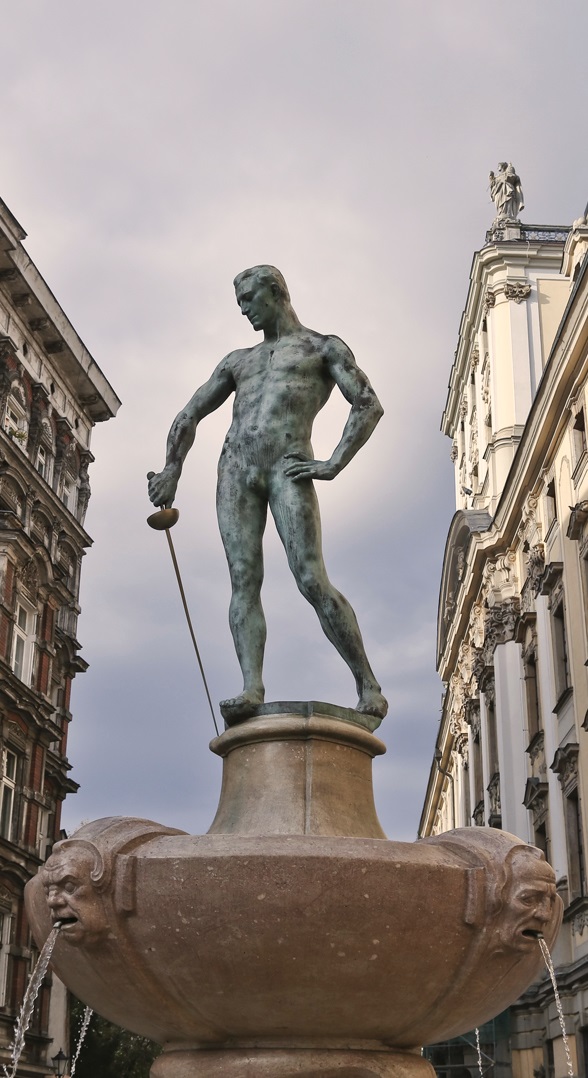 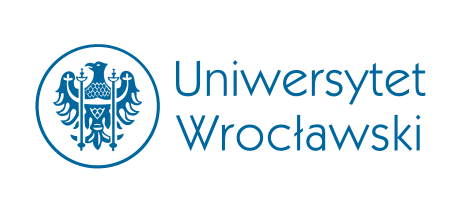 Fin!